La place des adjectifs
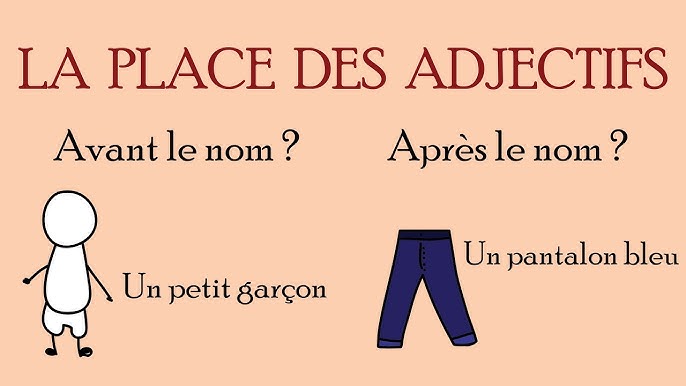 Principe de la place de l’adjectif
L’adjectif est en principe placé après le nom (couleurs, nationalité, forme, goût, …)./Το επίθετο καταρχήν τοποθετείται μετά το ουσιαστικό (χρώματα, εθνικότητα, σχήμα, γεύση).
Exemples :
C’est un livre intéressant.
Un stylo rouge (couleur)
Un film français (nationalité)
Une table ronde (forme)
Un fruit amer (goût)
Adjectif avant le nom
Certains adjectifs se placent avant le nom. Ce sont des adjectifs courts (2 syllabes maximum) et fréquents comme :/Ορισμένα επίθετα τοποθετούνται πριν από το ουσιαστικό. Αυτά είναι σύντομα (2 συλλαβές το πολύ) και συχνά επίθετα όπως:
Petit/grand/gros,    bon/mauvais,   nouveau/jeune/beau/belle/joli/vieux
Exemples :
Une jolie robe.
Un petit problème
Une belle fleur.
Les adjectifs qui changent le sens
Plusieurs adjectifs changent de sens en fonction de leur place, s’ils sont avant ou après le nom. C’est le cas de :/Πολλά επίθετα αλλάζουν τη σημασία τους ανάλογα με τη θέση τους, είτε είναι πριν είτε μετά το ουσιαστικό. Αυτή είναι η περίπτωση: propre, drôle, curieux, grand, ancien, cher…
 Exemples :
C’est ma propre δικό μου voiture (à moi) ≠ ma voiture est propre καθαρό (nettoyée)
Une histoire drôle διασκεδαστική(amusante) ≠  une drôle d’histoire παράξενη  (étrange)
Un curieux περίεργο personnage (bizarre) ≠ un personnage αδιάκριτο curieux (indiscret) 
Mon frère est grand ψηλός (la taille) ≠ Nelson Mandela est grand σπουδαίος homme (important)
Un immeuble ancien παλιός (vieux) ≠ mon ancien προηγούμενη travail (précédent)
Cette voiture est chère ακριβό (prix élevé) ≠ un cher ami αγαπημένος(proche)
Une grosse (ευτραφής ) femme ≠ une femme grosse (έγκυος)
Entraînez-vous
https://wordwall.net/fr/resource/16536302/la-place-de-ladjectif